G 2-2
Wie geht’s dir?
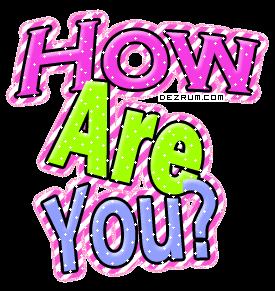 Wie geht es Ihnen?
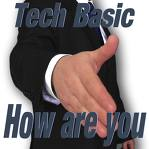 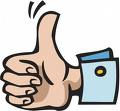 gut
danke
Und dir?
Und Ihnen?
fragt
nicht schlecht
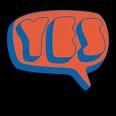 ja
so
It goes…
Es geht
me
mir
Formal
Informal
Ihnen
(Wie geht es Ihnen?)

Sie
(Wie heißen Sie?)
dir
Wie geht’s dir?

du
Wie heißt du?
Kultur